CITY OF STAMFORDFIREDEPARTMENTChief Robert Morris203 977-4673rmorris@stamfordct.govMarch 27, 2024
1
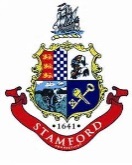 Budget Changes
Incident commander and aid added to north Stamford. Eight positions added. $946,902
$65,000 Vehicle maintenance increase due to substantial parts increase and larger fleet.
$20,000 Facility maintenance increase. We maintain 9 aging buildings.
($150,000) Suppression water decrease due requested increase not granted from Regulatory Authority
2
($21,100)Electric utility decrease due to rebate program.
$29,400 Gas price increase.
$20,000 Firefighting equipment. Rising equipment costs.
$2,000 Software maintenance increase.
$2,000 Office supplies cost increase.
$1,000 Alarm systems increase. 
$49,305 GFD, BFD, SPFD and TRFD 5% increase for operating costs.
$295,494 Salary increase. LRFD follows Local 786
3
City of Stamford
Office of Health, Safety and Welfare
Stamford Fire Department
Director of Public Health, Safety and Welfare
Fire Administration
Administrative Supervisor—Fire
Fire Chief
Volunteer Fire
Assistant Chief of Career 
Services
Assistant Chief of Volunteer 
Services
Software Technician
Vehicle and Equipment Maintenance
Suppression
Belltown VFD
Fire Training Center
Fire Marshal
Deputy Chief (8)
Fire Marshal
Deputy Chief
Training Division
Glenbrook VFD
Mechanical Supervisor
Assistant
Fire Marshal (2)
Captain(28)
Captain (2)
Long Ridge VFD
Master Mechanic (2)
Lieutenant (29)
Deputy Fire 
Marshal  (9)
Springdale VFD
Firefighter (183)
Turn of River VFD
Administrative Assistant
4